Figure-8 head-shaking stereotypy in rhombencephalosynapsis
Teaching NeuroImages
Neurology
Resident and Fellow Section
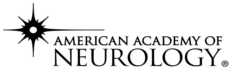 © 2018 American Academy of Neurology
Vignette
This 4-year old boy had congenital hydrocephalus due to aqueductal stenosis and was treated with a ventriculoperitoneal shunt at birth.
Accogli et al.
© 2018 American Academy of Neurology
Imaging
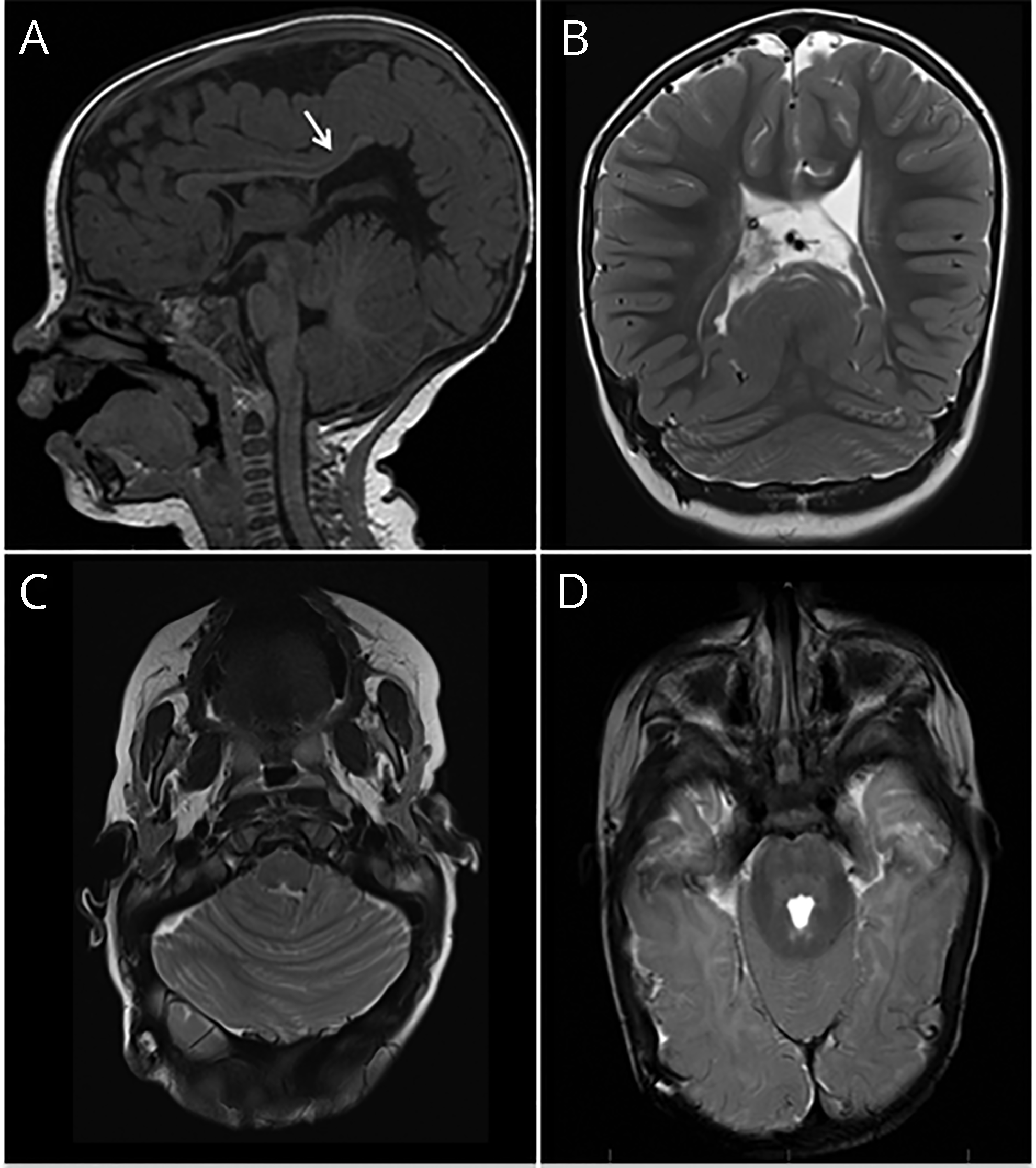 Accogli et al.
© 2018 American Academy of Neurology
[Speaker Notes: Figure 1. Midline sagittal T1-weighted image (A) revealing hemispheric cerebellar lobulation pattern, and outstretched posterior corpus callosum (arrow) due to interhemispheric cyst.  Coronal (B) and axial (C) T2-weighted images showing vermis agenesis and fusion of cerebellar hemispheres with continuity of folia across the midline.  Axial T2-weighted image demonstrating a keyhole-shaped 4th ventricle.]
Video
Accogli et al.
© 2018 American Academy of Neurology
[Speaker Notes: Video 1 shows the distinctive figure-8 and side-to-side shaking associated with rhomboencephalosynapsis.]
Figure-8 head-shaking stereotypy in rhombencephalosynapsis
Brain MRI revealed absence of the cerebellar vermis with continuity of the cerebellar hemispheres across the midline, consistent with rhombencephalosynapsis. 
He has mild global developmental delay. Neurological examination revealed absent nystagus, oculomotor apraxia, dysmetria or ataxia. 
Since the age of one, he has stereotyped head movements consisting of rhythmic figure-8 and side-to-side shaking. 
This distinctive stereotypy is reported in 85% of individuals with rhombencephalosynapsis. Its presence should alert clinicians of possible underlying rhomboencephalosynapsis or other posterior fossa malformation.
Accogli et al.
© 2018 American Academy of Neurology
[Speaker Notes: References:
 
1. Ishak GE, Dempsey JC, Shaw DW, Tully H, Adam MP, Sanchez-Lara PA, Glass I, Rue TC, Millen KJ, Dobyns WB, Doherthy D. Rhomboencephalosynapsis: a hindbrain malformation associated with incomplete separation of midbrain and forebrain, hydrocephalus and a broad spectrum of severity. Brain 2012; 135:1370-1386.
 
2. Tully HM, Dempsey JC, Ishak GE, Adam MP, Mink JW, Dobyns WB, Gospe SM Jr, Weiss A, Phillips JO, Doherty D. Persistent figure-eight and side-to-side head shaking is a marker for rhombencephalosynapsis. Mov Disord. 2013; 28:2019-2023.]